MEHANIKA I (STATIKA)
MEH116.17P12
19.12.2016
1
Rešetke  Primena metoda preseka (Riterovog metoda)
Za određivanje sile u svim štapovima rešetke, metod isecanja čvorova je efikasniji od Riterovog metoda.
Riterov metod je efikasan ako se traže sile samo u nekim od štapova.
Riterov metod se može iskoristiti i u svrhu provere sila određenih metodom isecanja čvorova.
19.12.2016
2
Primena Riterovog metoda se sastoji u sledećem:
Odrede se reakcije rešetke kao celine.
Zatim se rešetka preseče na dva dela, ali tako da je u zamišljenom preseku štap u kojem se traži nepoznata sila, i još najviše dva štapa.
19.12.2016
3
Rešetke  Primer 2

Za rešetku obrazovanu od štapova zglobno vezaniih u tri jednakostranična trougla stranice dužine l, primenom Riterovog metoda odrediti silu u štapu 35.
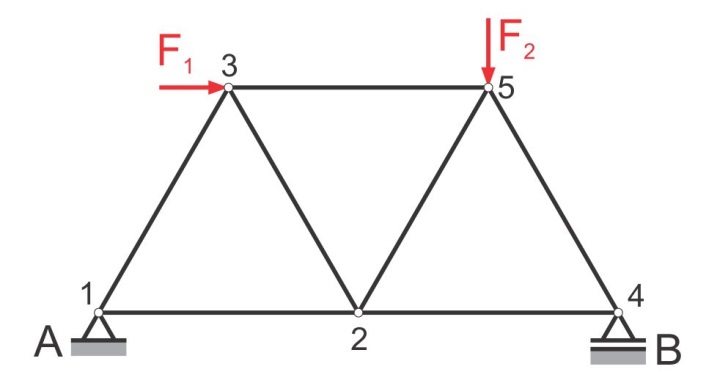 Podaci:
F1 = 20 kN
F2 = 40 kN
Uz primer 2
19.12.2016
4
Rešenje
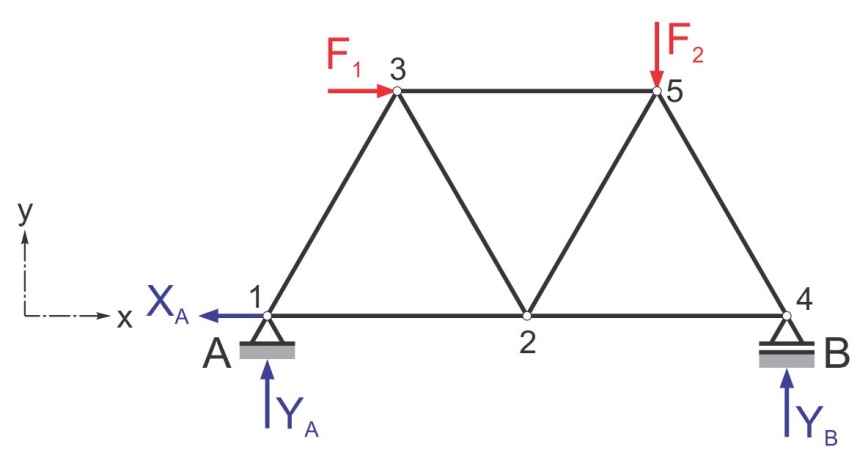 19.12.2016
5
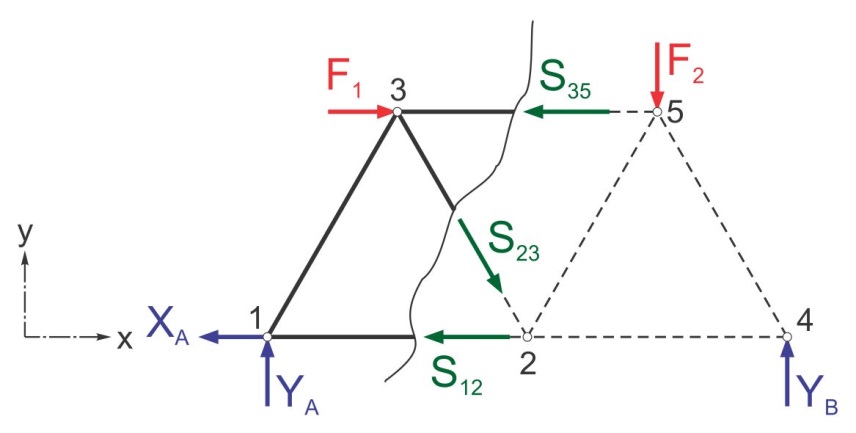 Uz primenu Riterovog metoda
Statički uslovi ravnoteže:
… (1)
19.12.2016
6
Sa poznatom YA, iz drugog uslova u (1) sledi S23,
… (2)
… (3)
Sa poznatim F1 i S23, iz trećeg uslova u (1) sledi S35,
… (4)
… (5)
19.12.2016
7
Sa poznatim XA , S23 i S35, iz prvog uslova u (1) sledi S12,
… (6)
… (7)
19.12.2016
8
Gerberova rešetka
I kod Gerberove rešetke važi da je moment za Gerberov zglob jednak nuli (0) sa bilo koje strane da posmatramo.
Metod isecanja čvorova u svrhu određivanja sila u štapovima kao i Riterov metod, primenjuje se i kod Gerberovih rešetki.
Uslovi iz kojih se određuju reakcije slični su onima kod Gerberove grede i Gerberovog rama.
19.12.2016
9
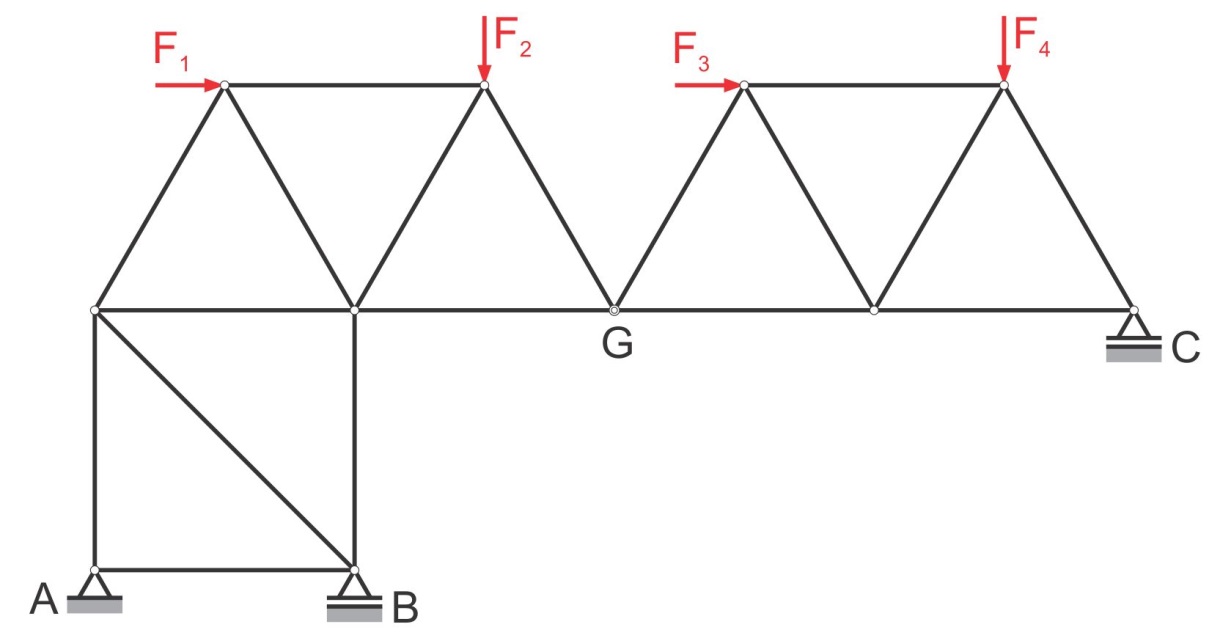 Primer Gerberove rešetke
Podaci: F1 = 10 kN, F2 = 20 kN, F3 = 30 kN,
              F4 = 40 kN i l = 3 m (dužina štapova, sem
              kosog štapa sa jednim krajem u B)
19.12.2016
10
1) Reakcije
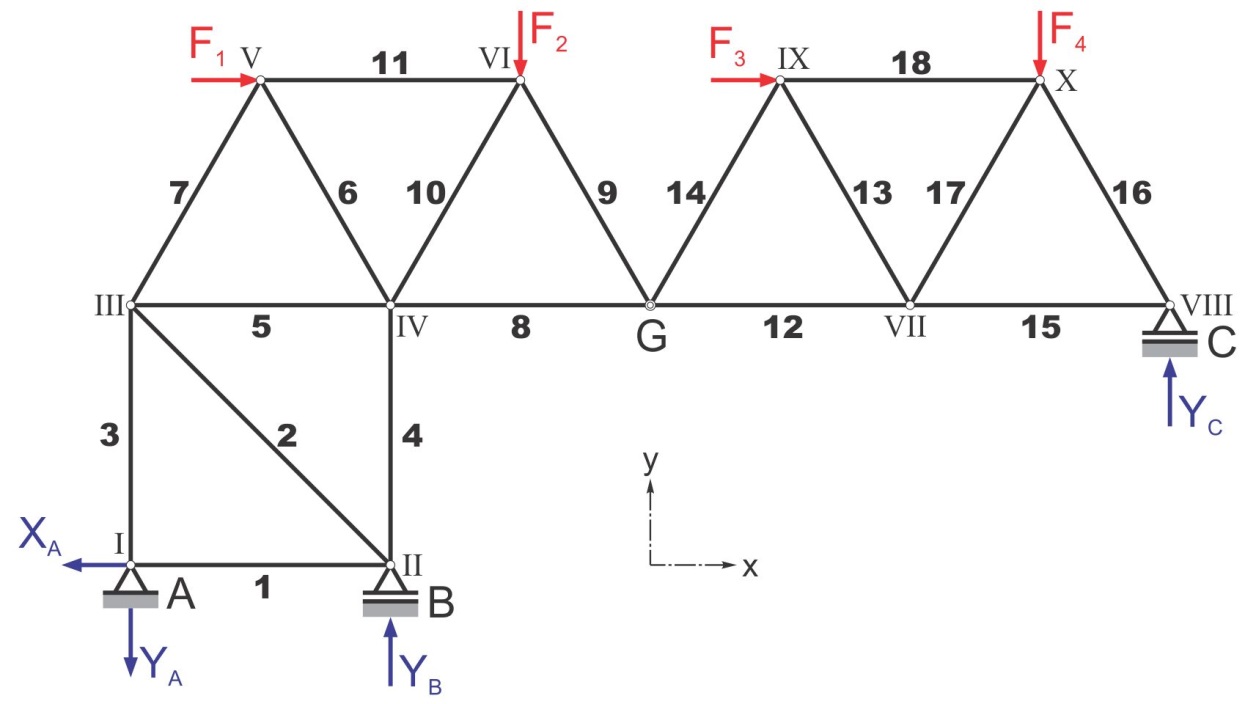 Uz određivanje reakcija zadate Gerberove rešetke
19.12.2016
11
Statički uslovi ravnoteže:
… (1)
19.12.2016
12
Iz prvog uslova u (1) sledi XA,
… (2)
… (3)
Iz trećeg uslova u (1) sledi YC,
… (4)
… (5)
19.12.2016
13
Sa YC u (3), iz četvrtog uslova u (1) sledi YA,
… (6)
… (7)
19.12.2016
14
Sa YC u (5) i YA  u (7), iz drugog uslova u (1) sledi YB,
… (8)
… (9)
Domaći rad: Odrediti sile u štapovima i dati tabe-larni pregled štapova izloženih zatezanju/pritisku.
19.12.2016
15
PROIZVOLJNI PROSTORNI SISTEM SILA
Sistem sila kojima napadne linije ne leže u jednoj ravni pripada grupi prostornih sistema sila.
U svrhu razmatranja proizvoljnog prostornog sistema sila u izvesnoj meri ćemo proširiti pojam momenta sile za tačku dovodeći ga u vezu sa momentom sile za osu.
19.12.2016
16
Moment sile za tačku, kao karakteristika njenog obrtnog efekta, određen je:
Intenzitetom,
Ravninom (ravni) obrtanja,
Smerom obrtanja u ravni obrtanja.
Kad sve sile leže u jednoj ravni, izostaje potreba da se ona svaki put određuje.
Za proizvoljni prostorni sistem sila, za različite sile, u opštem slučaju su različite i ravni obrtanja.
19.12.2016
17
Intenzitet momenta sile za tačku:
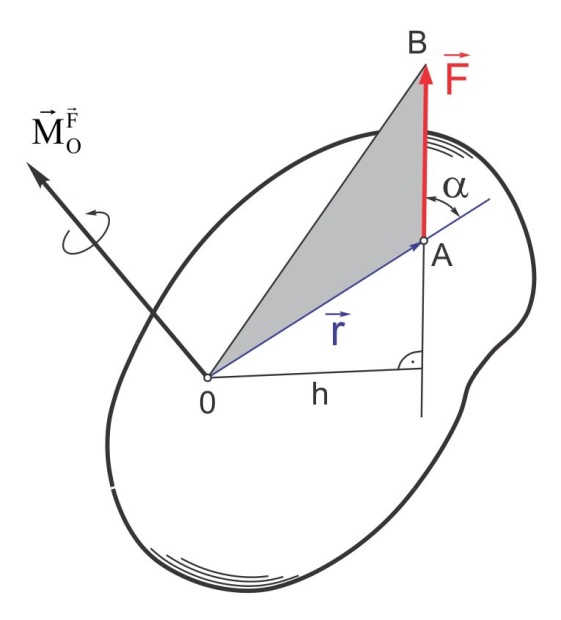 Moment sile za tačku posmatran kao vektorska veličina:
Uz moment sile za tačku
19.12.2016
18
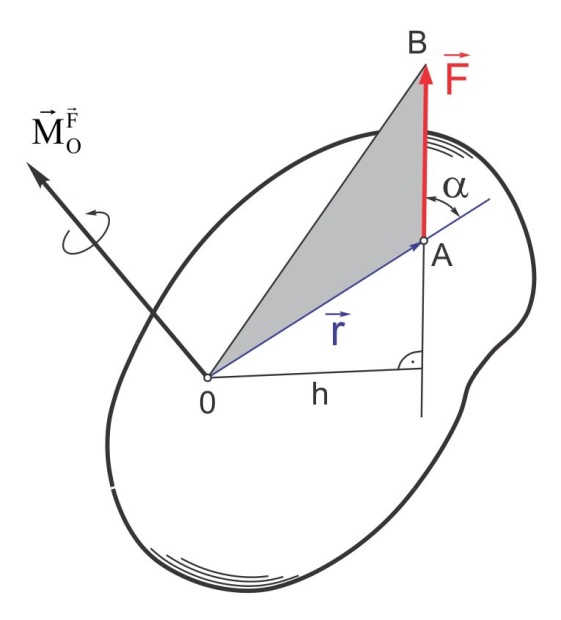 19.12.2016
19
Moment sile za osu
Moment sile za osu je karakteristika obrtnog efekta koji proizvodi sila u težnji da obrne telo oko date ose.
Pretpostavimo da na kruto telo deluje sila F.
Zamislimo ravan (xy) koja je normalna na osu z i sadrži napadnu tačku sile F.
Pitanje: 
Koliki je moment sile F za osu z ?
19.12.2016
20
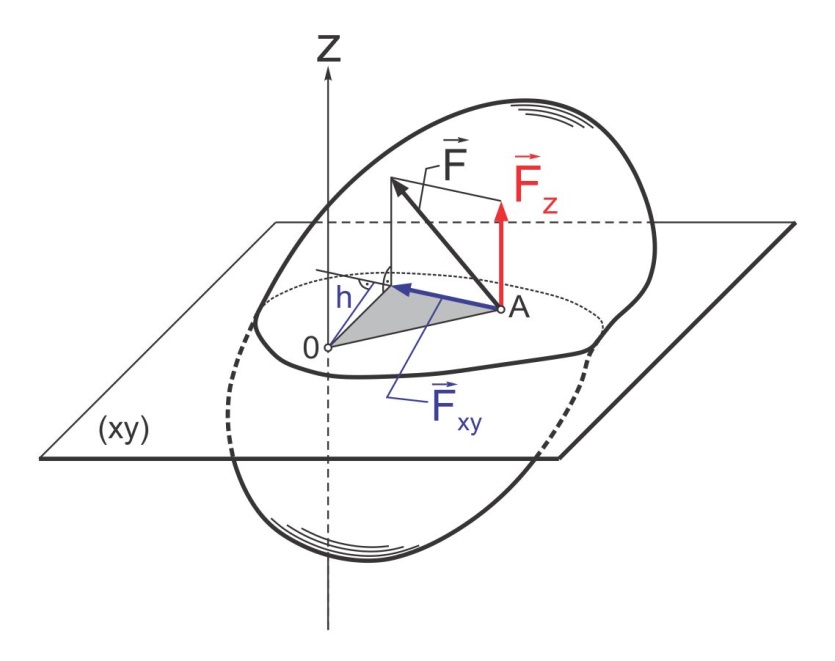 Uz moment sile za osu
Moment sile za osu je skalarna veličina, pozitivna ili negativna i jednaka proizvodu projekcije sile F na ravan normalnu na osu Oz i kraka te sile.
19.12.2016
21
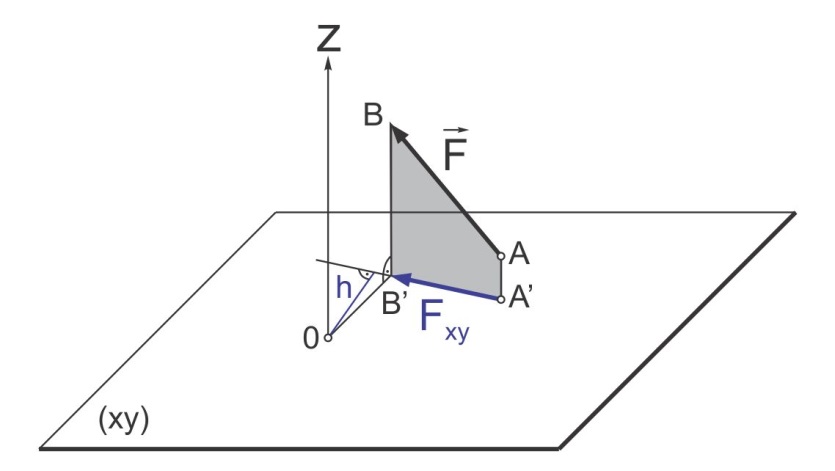 Pri određivanju momenta sile za osu Oz, položaj ravni  (xy) koja je normalna na osu Oz, po vertikali može imati bilo koji položaj.
19.12.2016
22
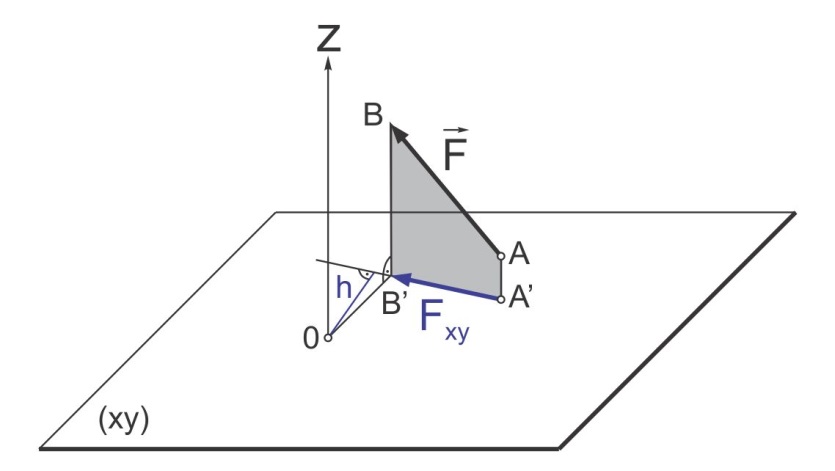 Moment sile za osu z je pozitivan (+) ako sila Fxy teži da obrne telo u smeru suprotnom smeru kazaljke na časovniku.

Ako navedena sila teži da obrne telo u smeru kazaljke na časovniku onda je reč o negativnom () momentu.
19.12.2016
23
Da bi odredili moment sile F za osu z treba:
Postaviti ravan xy upravno na osu z,
Odrediti projekciju Fxy sile F, na ravan xy, 
Iz tačke O koja je prodorna tačka ose z na ravni xy, povući krak h na pravac sile Fxy i odrediti dužinu tog kraka.
Odrediti proizvod Fxyh,
Odrediti znak momenta sile za osu z.
19.12.2016
24
Veza momenta sile za tačku i momenta sile za osu
Za definisanje veze između momenta sile F za tačku O i momenta sile za osu z koja prolazi kroz tačku O iskoristićemo narednu sliku.
19.12.2016
25
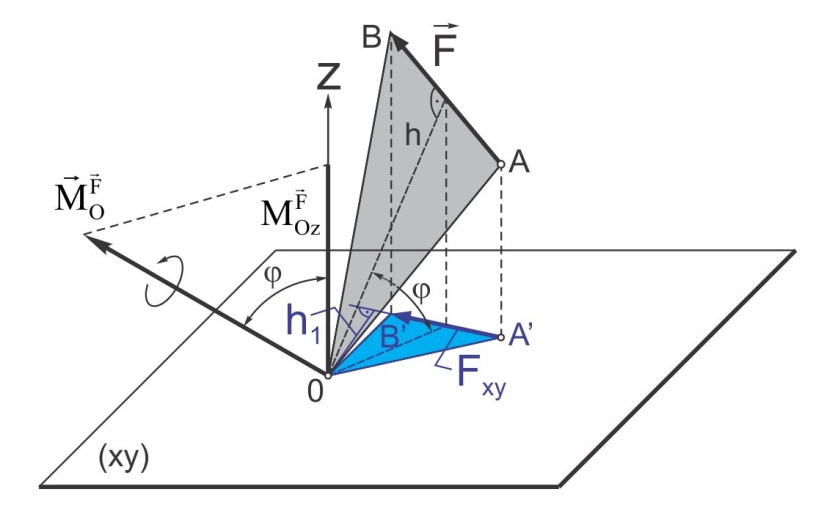 Intenzitet momenta sile F za tačku O iznosi:
Uz definisanje veze momenta sile za tačku i moment sile za osu
Površina trougla OA’B’ iznosi:
19.12.2016
26
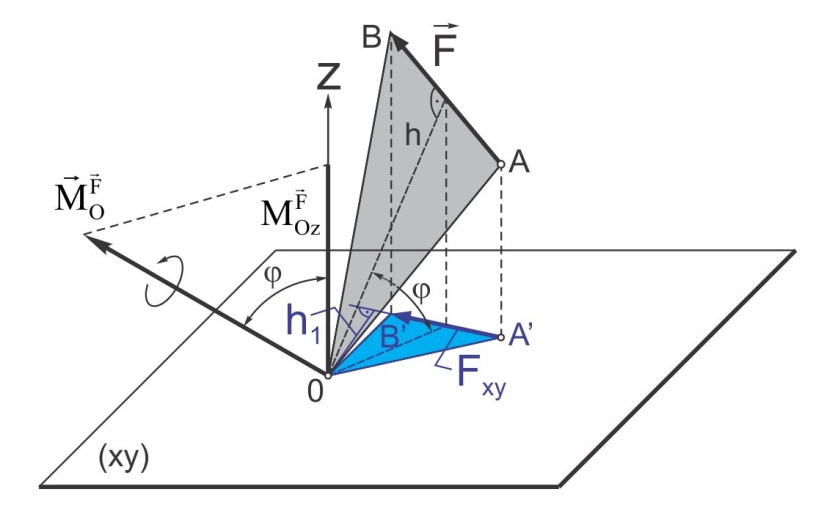 Intenzitet momenta sile F za osu z koja prolazi kroz tačku O, iznosi:
19.12.2016
27
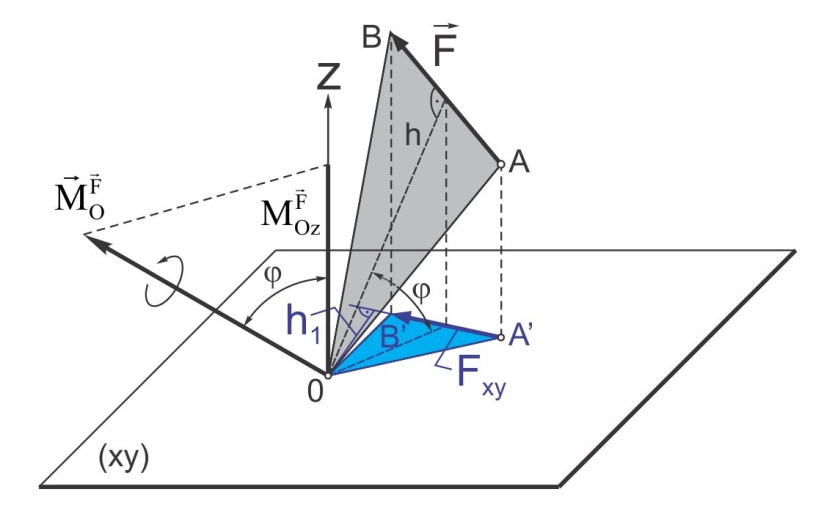 19.12.2016
28
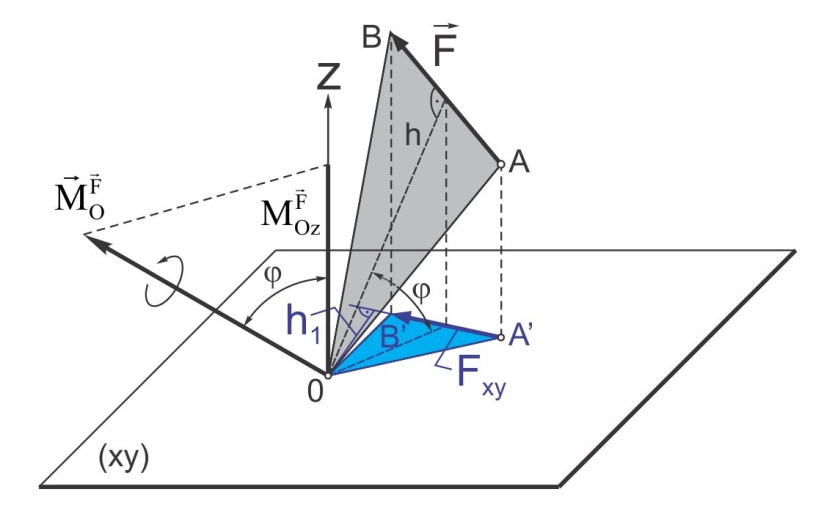 Projekcija vektora mementa sile za tačku O, na osu z, jednak je momentu sile za tu osu.
Pošto je projekcija vektora mementa sile za tačku O, na osu z, skalarna veličina, sledi da je i moment sile za osu takođe skalarna veličina.
19.12.2016
29
Moment sile za ose Dekartovog pravouglog koordinatnog sistema
Vektor momenta sile za tačku O jednak je vektorskom proizvodu radijus vektora položaja napadne tačke sile i same sile kao vektora.
Za određivanje momenta sile za ose Dekartovog pravouglog koordinatnog sistema iskoristićemo činjenicu da je projekcija vektora mementa sile za tačku O, na osu koja prolazi kroz tu tačku, jednak momentu sile za tu osu.
19.12.2016
30
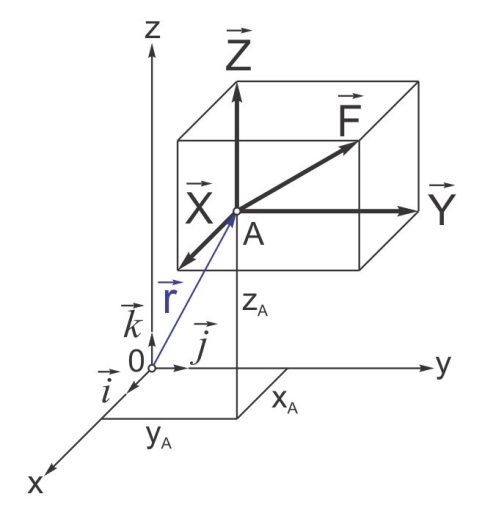 19.12.2016
31
Ovo su analitički izrazi za moment sile u odnosu na ose Dekartovog pravouglog koordinatnog sistema.
19.12.2016
32
Sabiranje prostornog sistema spregova
Sabraćemo dva sprega sila koji deluju u dve ravni koje se seku pod nekim uglom.
Zatim ćemo po analogiji rešiti problem sabiranja više spregova sila.
19.12.2016
33
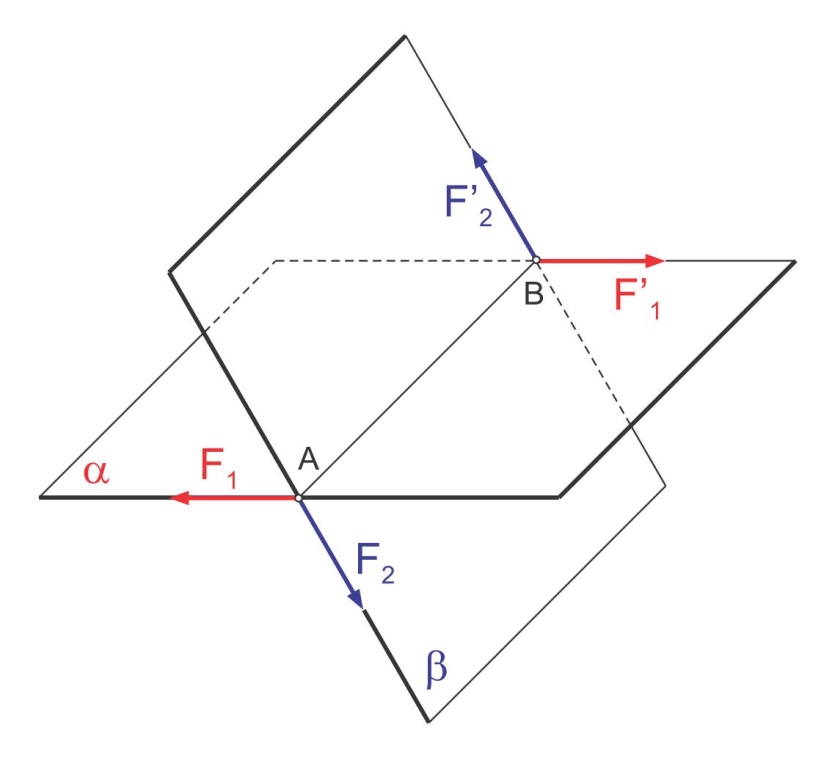 1. spreg obrazuju sile:
Moment 1. sprega iznosi:
a  ravan obrtanja 1. sprega
2. spreg obrazuju sile:
Primer prostornog sistema spregova
Moment 2. sprega iznosi:
b  ravan obrtanja 2. sprega
19.12.2016
34
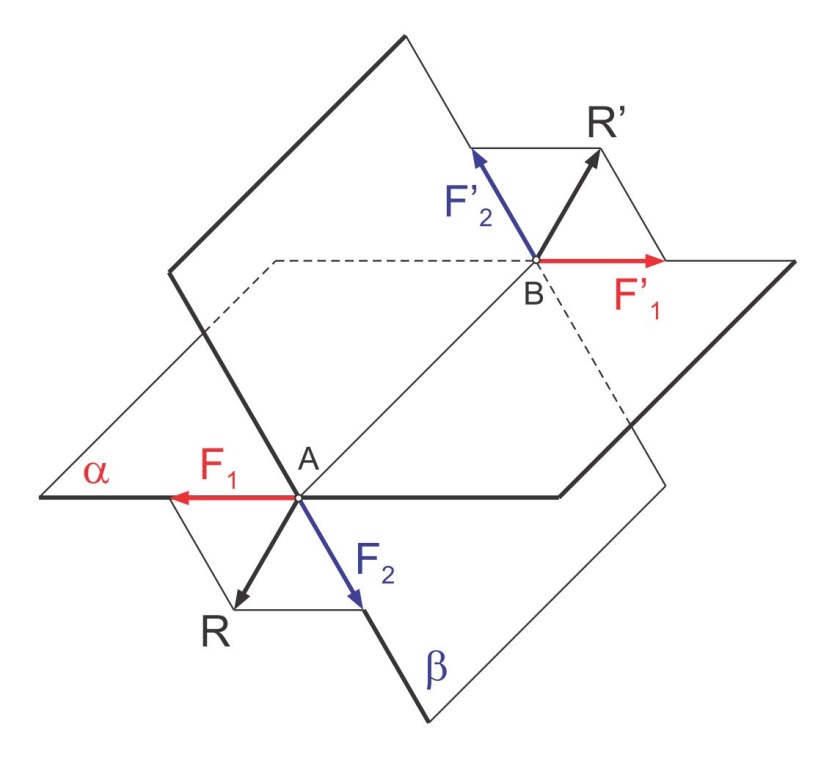 3. spreg obrazuju sile:
Moment 3. sprega iznosi:
19.12.2016
35
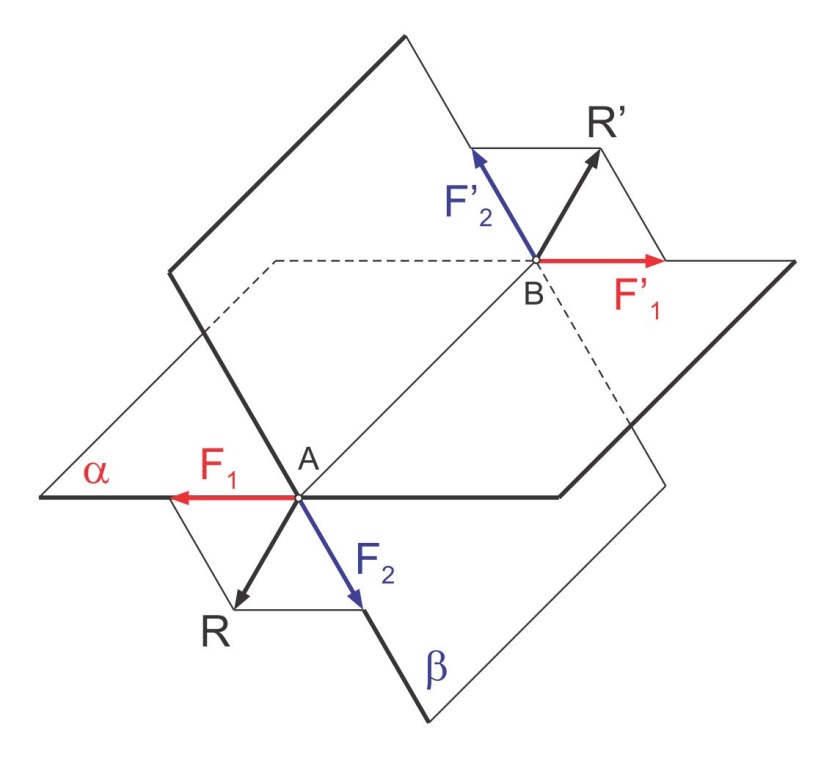 19.12.2016
36
Dva prostorna sprega sila koji deluju na kruto telo mogu se zameniti jednim rezultujućim spregom sila čiji je moment jednak geometrijskom zbiru komponentnih spregova sila.
19.12.2016
37
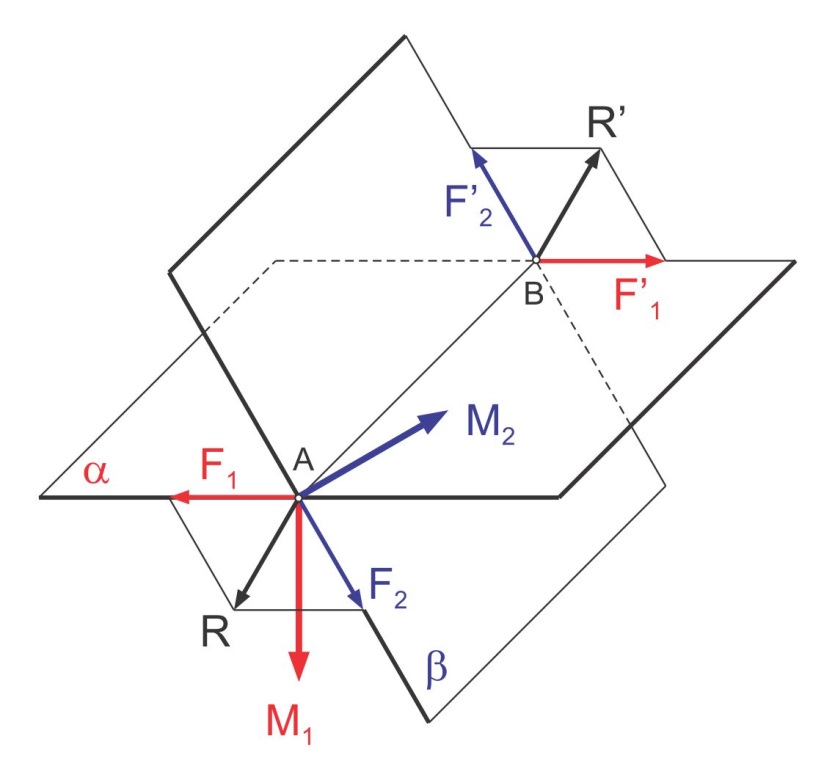 Moment 1. sprega posmatran kao vektorska veličina:
Moment 2. sprega posmatran kao vektorska veličina:
19.12.2016
38
Mogućnost zamene dva prostorna sprega sila jednim rezultujućim spregom, da se potvrditi i grafički.
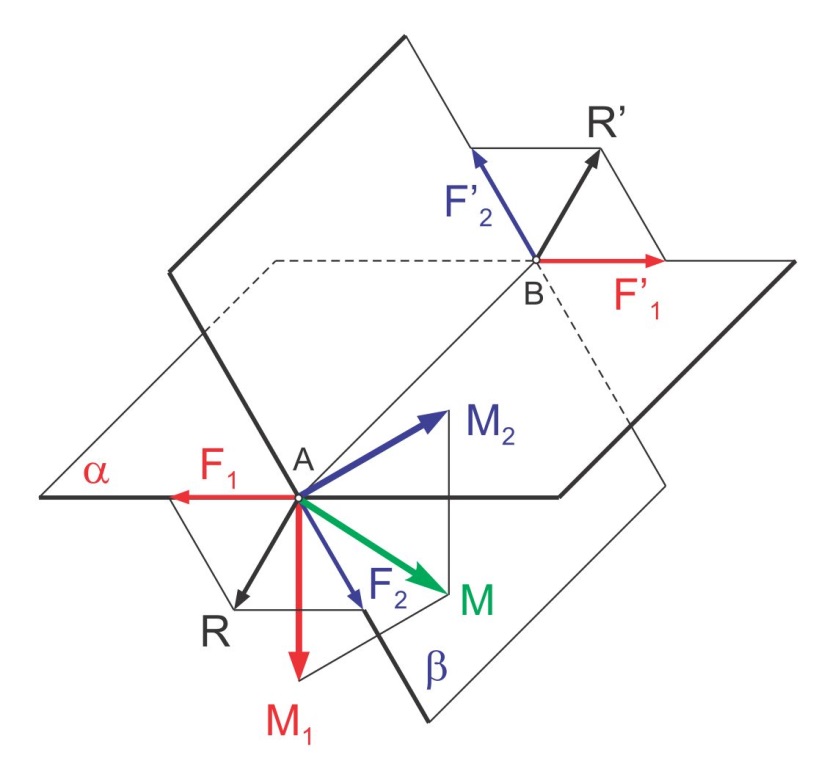 19.12.2016
39
Saglasno prethodnom, bilo koji prostorni sistem spregova sila koji deluju na kruto telo može se  zameniti jednim rezultirajućim spregom sila čiji je moment jednak geometrijskom zbiru komponentnih spregova sila.
19.12.2016
40
Prema teoremu o projekciji zbira vektora na na osu, za Dekartov pravougli koordinatni sistem možemo napisati da su:
Intenzitet rezultujućeg sprega iznosi:
19.12.2016
41
Kosinusi uglova koje vektor rezultujućeg sprega zaklapa sa koordinatnim osama:
Za slučaj
imamo ravnotežu krutog tela izloženog delovanju prostornog sistema spregova.
19.12.2016
42
Na osnovu
zaključujemo: Da bi kruto telo izloženo delovanju prostornog sistema spregova sila, bilo u ravnoteži, potrebno je i dovoljno da algebarski zbirovi projekcija svih komponentnih spregova, na koordinatne ose, budu jednaki nuli (0).
Ovo su uslovi ravnoteže za kruto telo izloženo delovanju prostornog sistema spregova sila.
19.12.2016
43
Teorem o paralelnom prenošenju sprega sila u bilo koju ravan koja je paralelna ravni njegovog delovanja
O transformacijama spregova sila u ravni upoznali smo se ranije.
Ovoga puta ćemo pokazati da se spreg sila može preneti u bilo koju ravan paralelnu ravni njegovog delovanja, i da se pri tome  delovanje (dejstvo) sprega neće promeniti.
19.12.2016
44
Posmatraćemo spreg sila (F, F’) u jednoj ravni, sa krakom d.
Zatim ćemo na izvesnoj udaljenosti od ravni delovanja datog sprega sila uočiti ravan koja je paralelna ravni njegovog delovanja.
U tu ravan ćemo dodati dva uravnotežava-juća sistema paralelnih sila na odstojanju A1B1 = d1 = d (d1 je paralelno d).
Dodavanjem uravnotežavajućih sistema paralelnih sila delovanje sprega sila (F, F’) neće se promeniti.
19.12.2016
45
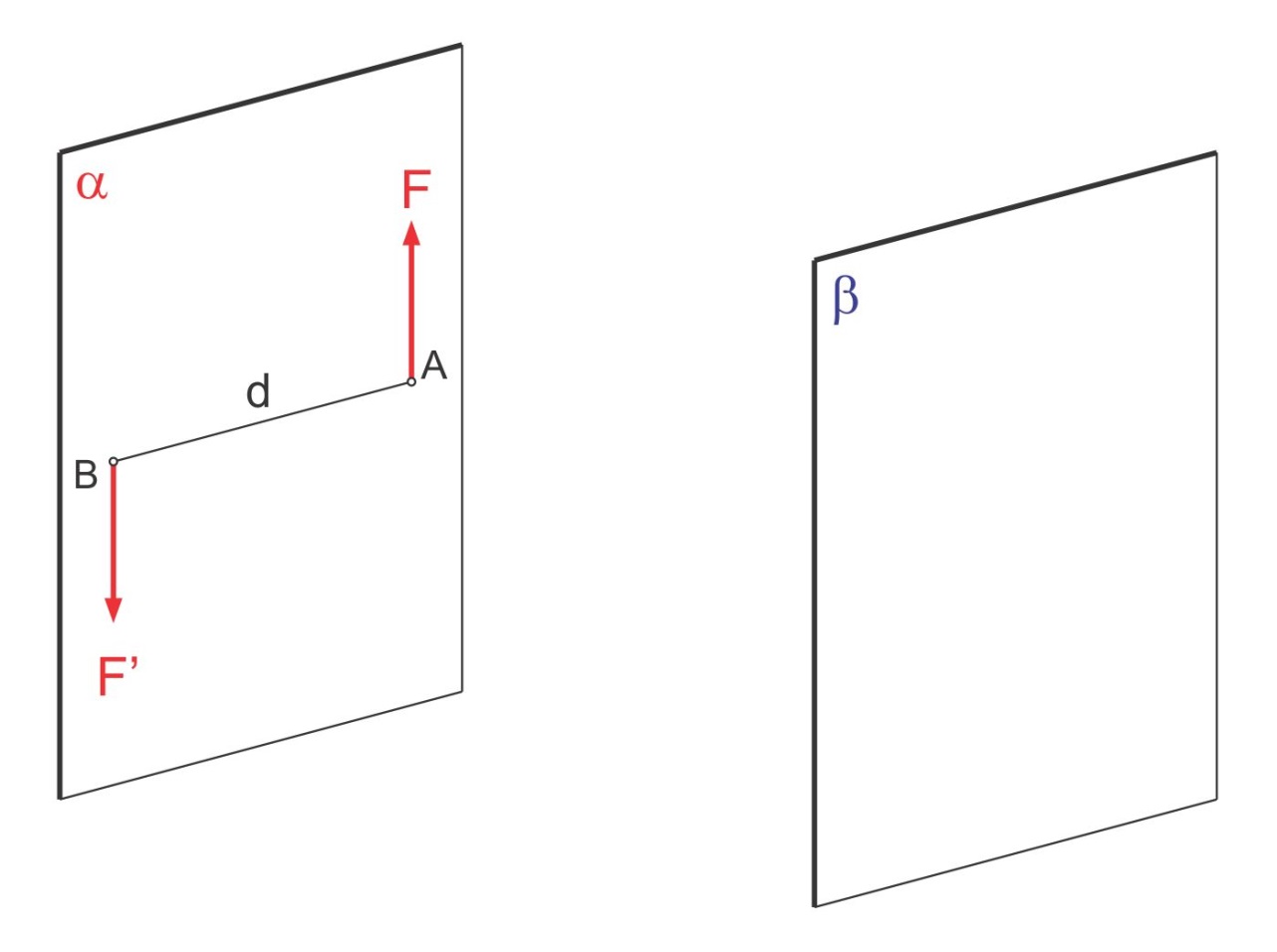 Spreg sa ravni obrtanja a obrazuju sile:
19.12.2016
46
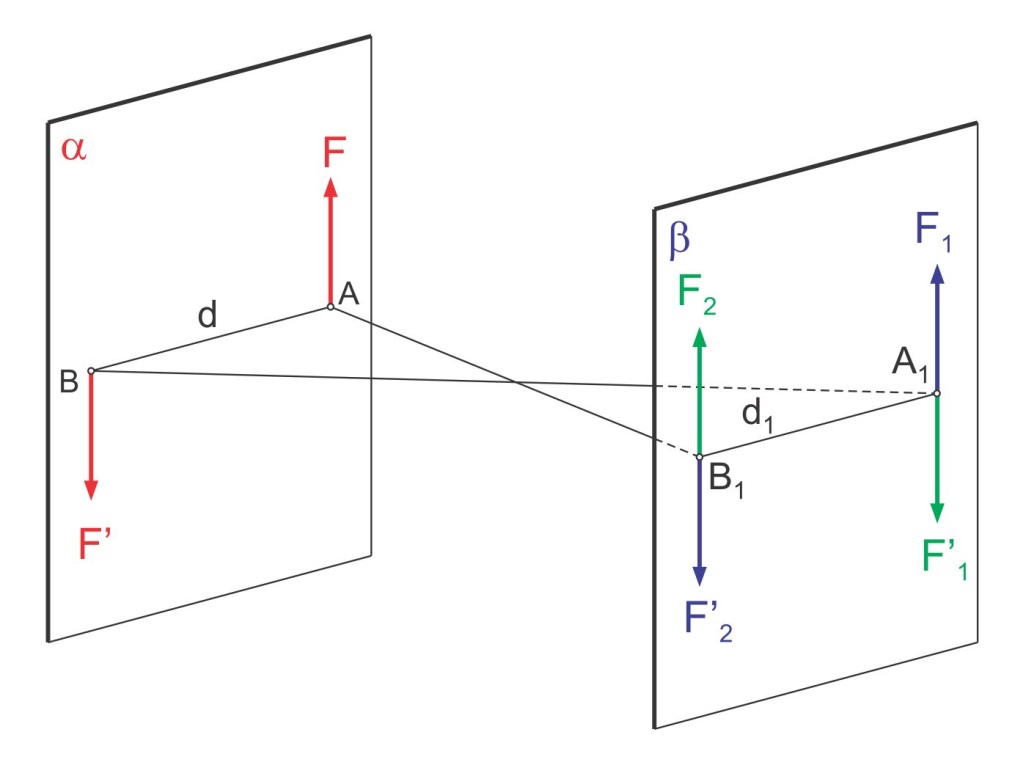 U tačkama A1 i B1 imamo uravnotežavajuće sisteme sila
sa intenzitetima:
19.12.2016
47
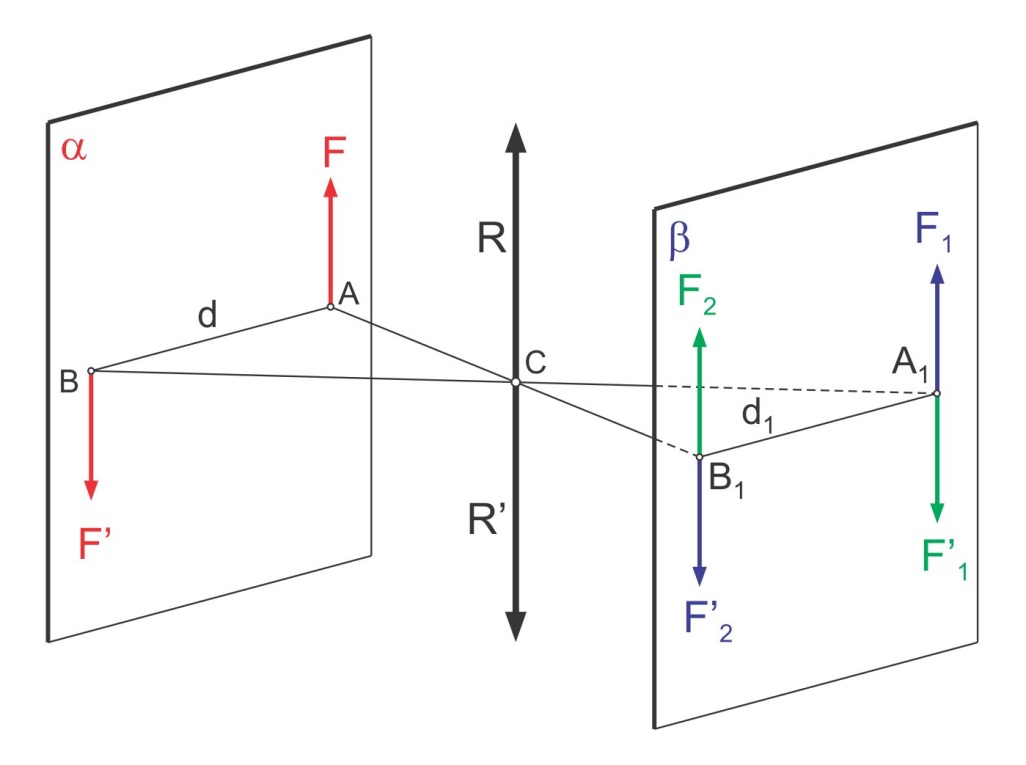 Rezultanta sila
je
Rezultanta sila
je
R i R’, sa napadnom tačkom C, čine uravnotežavajući sistem sila
Sa ovakvim sistemom sila ništa se ne menja i isti se može odbaciti!
19.12.2016
48
Na kraju ostaje:
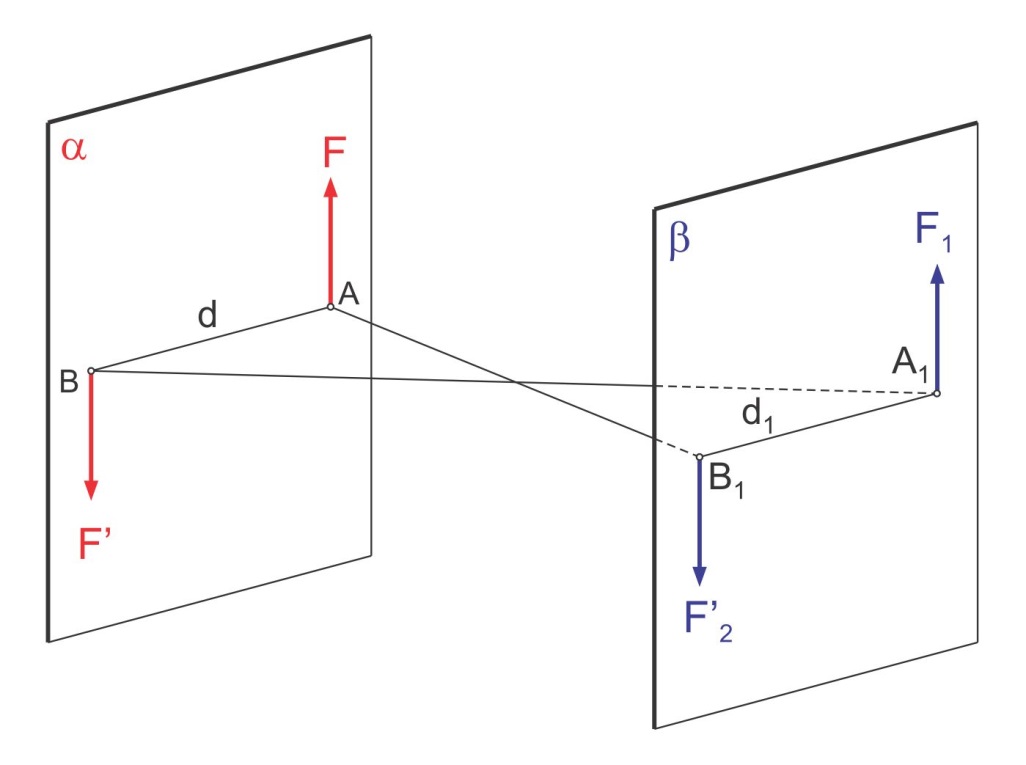 Ovim je naslovni teorem dokazan !
19.12.2016
49